Кубанские  пословицы
Исследовательский проект по кубановедению
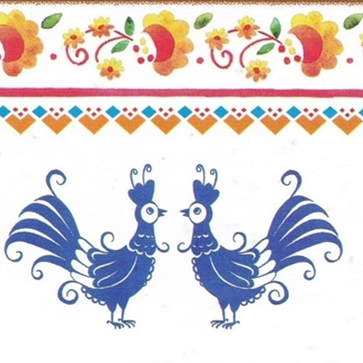 Паспорт проектной работы
Цели проекта: пополнить свой словарный запас кубанскими пословицами.  В конечном итоге, создать мини – проект  книжку – малышку   для практического применения.  
Задачи: 
1.Научиться искать необходимую информацию с использованием различных источников.
2. Выяснить что такое пословица,  изучить историю их возникновения на Кубани. 
3. Сравнить  пословицы, употребляемые  русским  и кубанским населением. 
4. Создать   книжку - малышку  для  практического применения.
5.Провести   исследования по теме проекта:  пословицы, которые знают мои одноклассники. Любимые пословицы моих  родителей. Какие пословицы нравятся   учителям нашей школы?
 
Методы исследования: поисковый,  исследовательский, наглядно – иллюстративный, опрос. 
 
Выдвижение гипотез решения проблем:  я   предполагаю, что пословица воспитывает и отражает реальную действительность жизни населения. Она передает бытовые, социальные,  морально – этические народные взгляды. 
 
 Предполагаемый продукт проекта: создание мини – проекта  книжки - малышки кубанских пословиц.
 Срок реализации проекта:  2 недели.
В пословице « бесчисленные множества мыслей, представлений   и объяснений»                                                Л. Н. Толстой
Пословица - это художественное произведение, – которое содержит широкое обобщение и выражает его в предельно краткой форме.
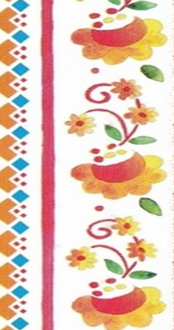 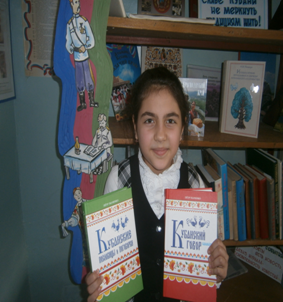 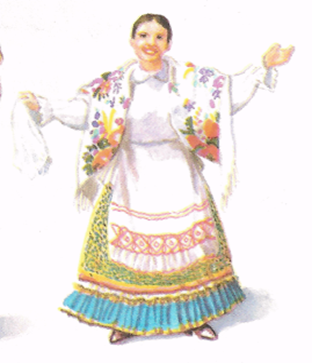 Кубанские пословицы
о казаке,  казачке

Сабля казаку и славу принесёт, и честь спасёт.

Казаку честь – Родину беречь.

Дивчина шо травушка, нэ выростэ без славушкы.

Як батько сказав, так и будэ.

 Казак без седла, что черкес без кинжала.

Казак и в беде не плачет.
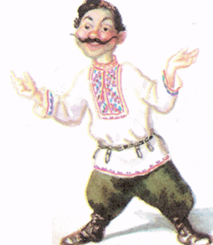 Кубанские пословицы
о Родине   
 На чужой сторонушке рад своей воронушке. Своя земля и в горстке мила.Родимая сторонушка – матушка, а чужая – мачеха.
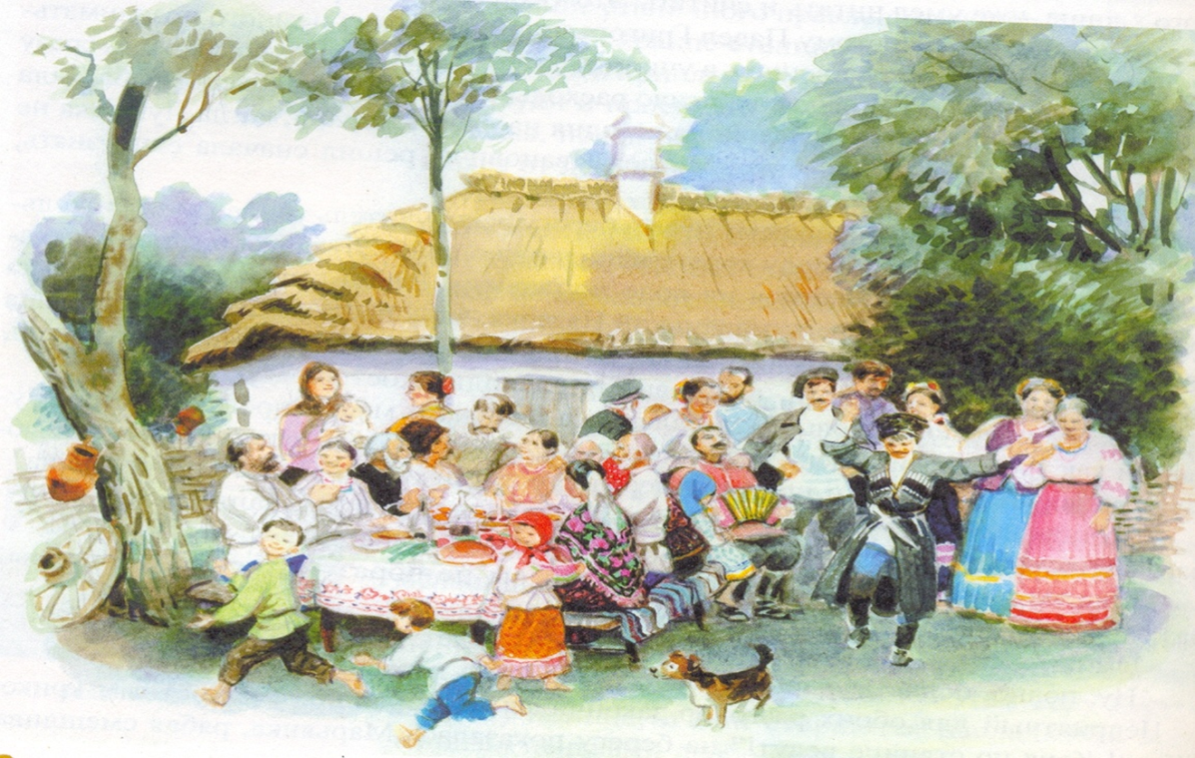 Кубанские пословицы
о земле – матушке
Палку ткни – дэрево вырастет.(говорили о кубанской земле)Вэсэнний дэнь год кормэ.Вэсняный дождь лышним нэ бувае.
Вэсна красна цвитами, а осинь снопами.
Вэсною пахоту затянэш – зимой ногы протянэш.
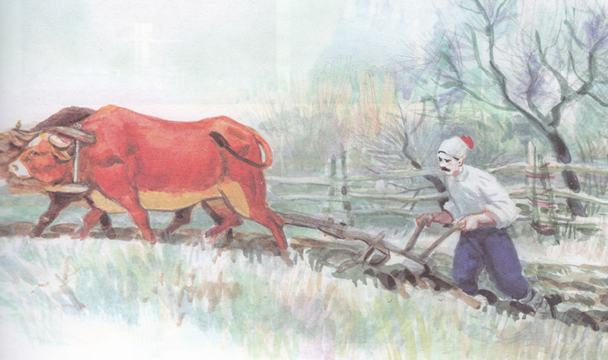 Кубанские пословицы 
                             о     труде 
Бис труда ни вынешь и рыбки из пруда.Кто рана встаеть, таму и бох даеть.Гуляй. Да дила нэ забувай.Нэ сыды сложа рукы, та й нэ будэ скуки.
Вэсною пахоту затянэш – зимой ногы протянэш.
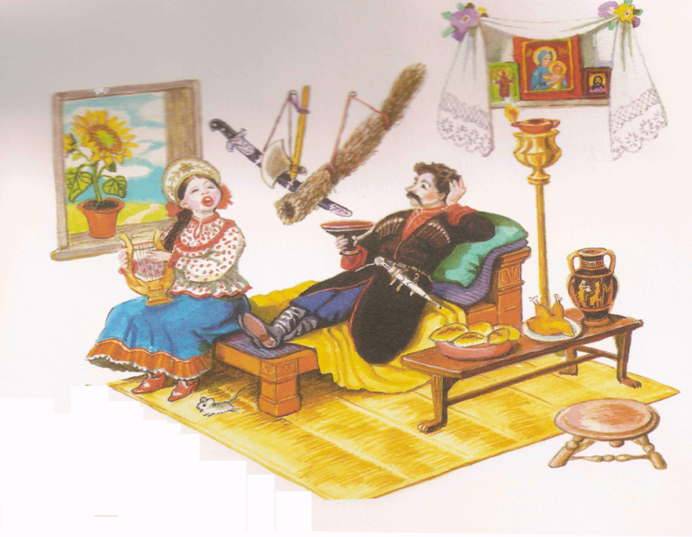 Кубанские пословицы
о дружбе
Нового друга желай, а старого не забывай. 
Нэ считай друга в гульбе, а считай в беде.Все добро , что ново, а друг, когда стар.
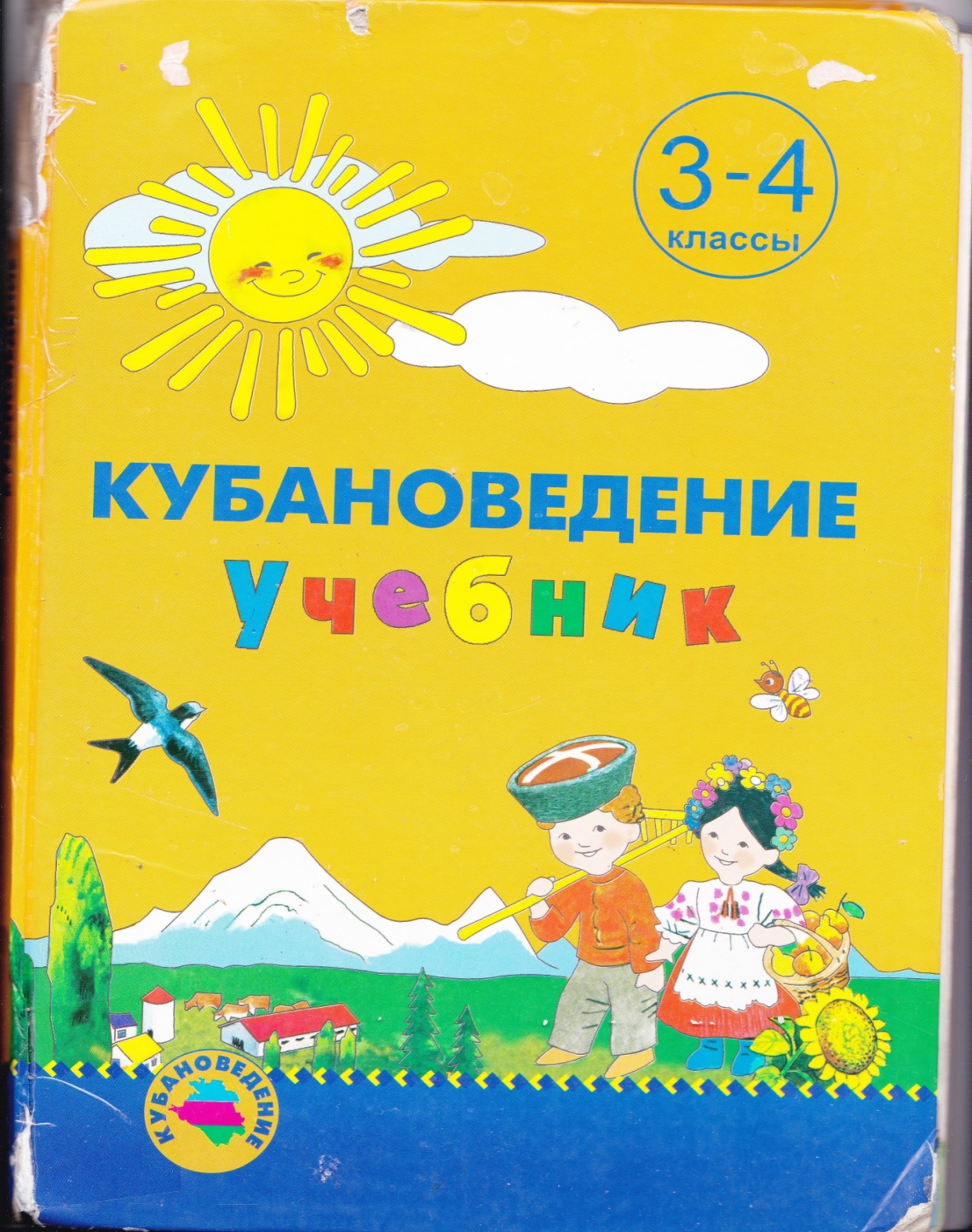 Результаты исследования:опрос одноклассников
4 ученика знают  по 6 пословиц,
5 человек назвали 3 пословицы,
3  по 2 пословицы,
3 человека по 1 пословицы.
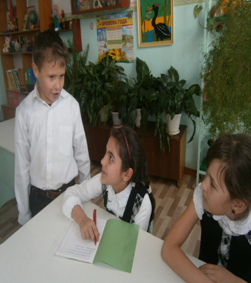 Любимые пословицы моих                 родителей
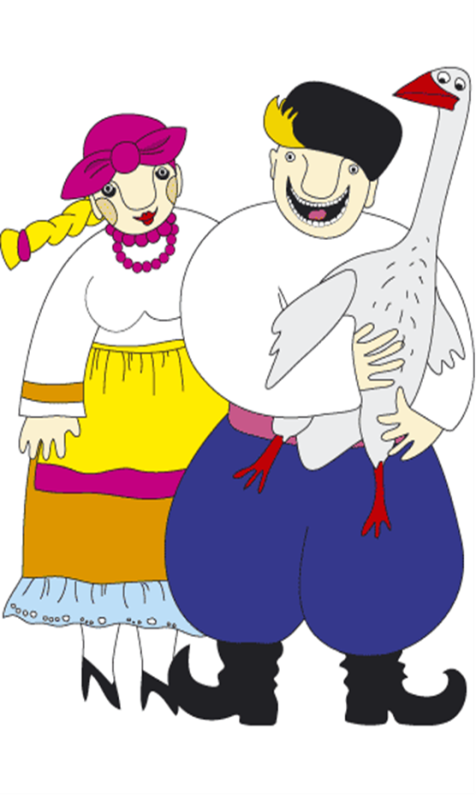 Семь раз отмерь, один раз отрежь.
 Кто не работает – тот не ест. 
 Поспешишь – людей насмешишь. 
 С хама нэ будэ пана.
 Казак без коня, что солдат без ружья.
Пословицы, которые  нравятся   учителям нашей школы
Если дружба велика, будет Родина крепка. 
Терпенье и труд всё перетрут.
Не спеши языком – торопись делом.
Слово не воробей:  вылетит – не поймаешь. 
Жизнь дана на добрые дела.
Правда в воде не тонет, в огне не горит.
Што написано пиром, таво ни вырубиш тапаром
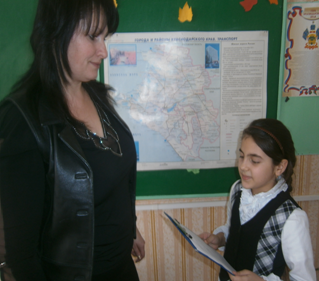 Мини – проекткнижка - малышка
Заключение
В ходе работы над данным исследованием   я  пришла  к выводам: 
1. Что пословицы нужны и сегодня. Они украшают нашу речь, помогают выразить позицию говорящего.  
 2. Пословицы это живость языка, ума,   они необходимы в нашем общении. 
3. Правильное использование пословиц в речи отражает уровень воспитанности и культуры человека.  
4. Пословица передает бытовые, социальные,  морально – этические народные взгляды.
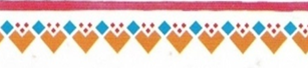